Wiosenne kwiaty
Autor: Maciej Kołodziej
Klasa 3d
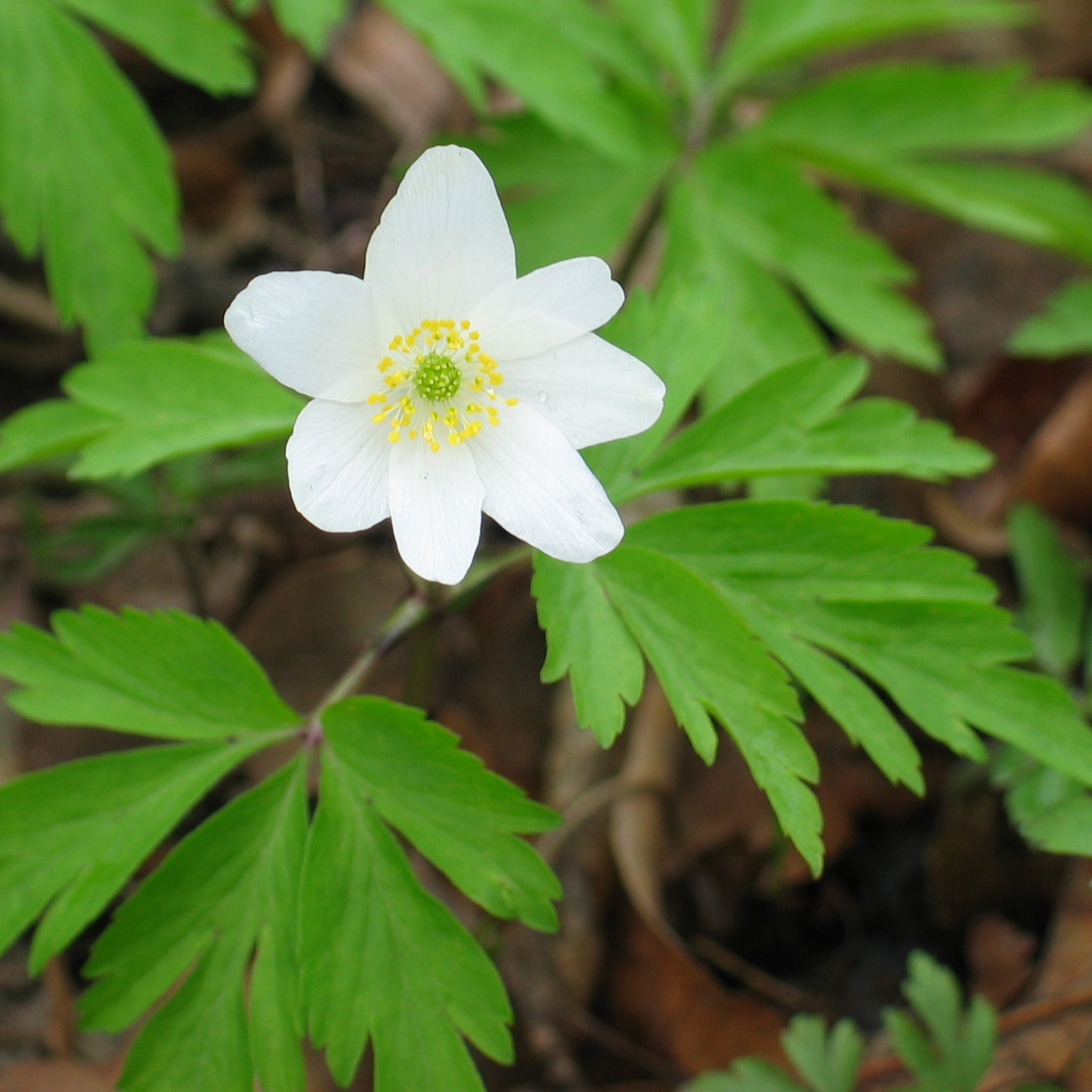 zawilec
[Speaker Notes: zawilec]
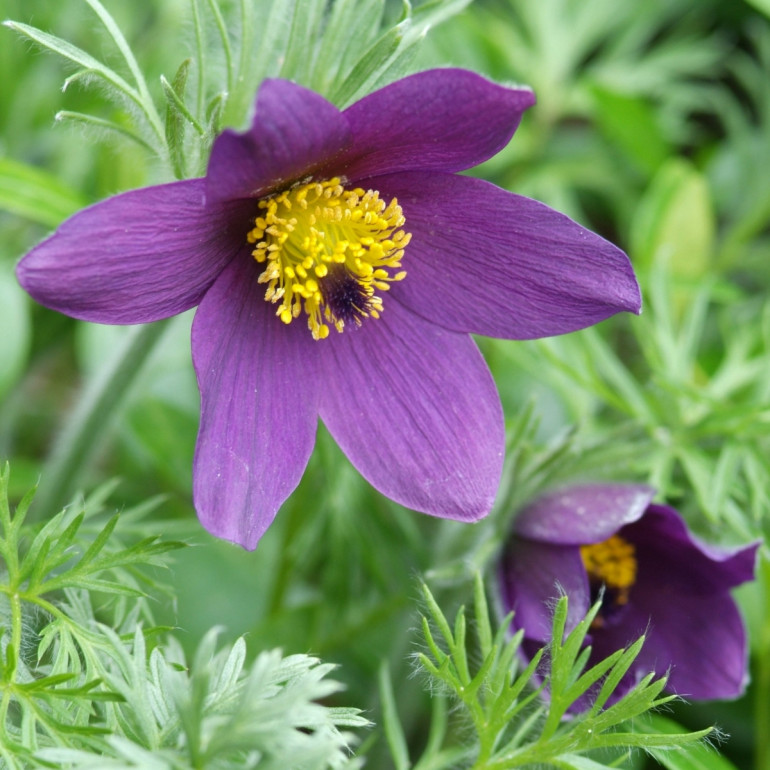 sasanka
[Speaker Notes: sasanka]
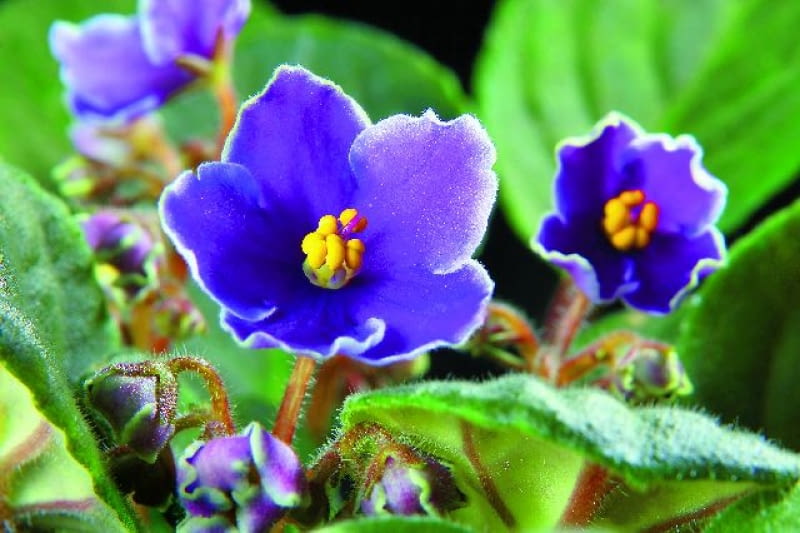 fiołek
[Speaker Notes: fiołek]
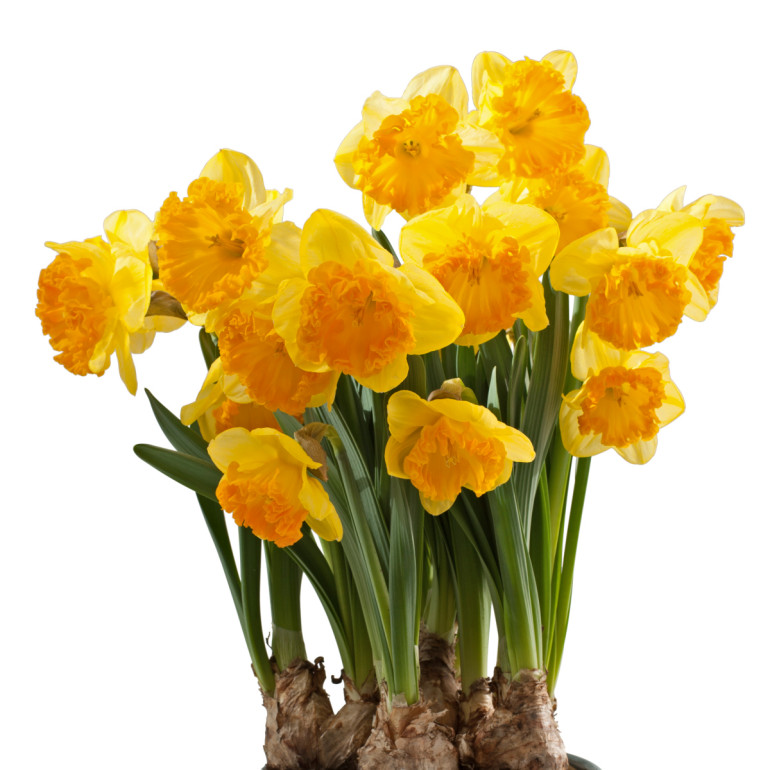 narcyz
[Speaker Notes: Narcyz]
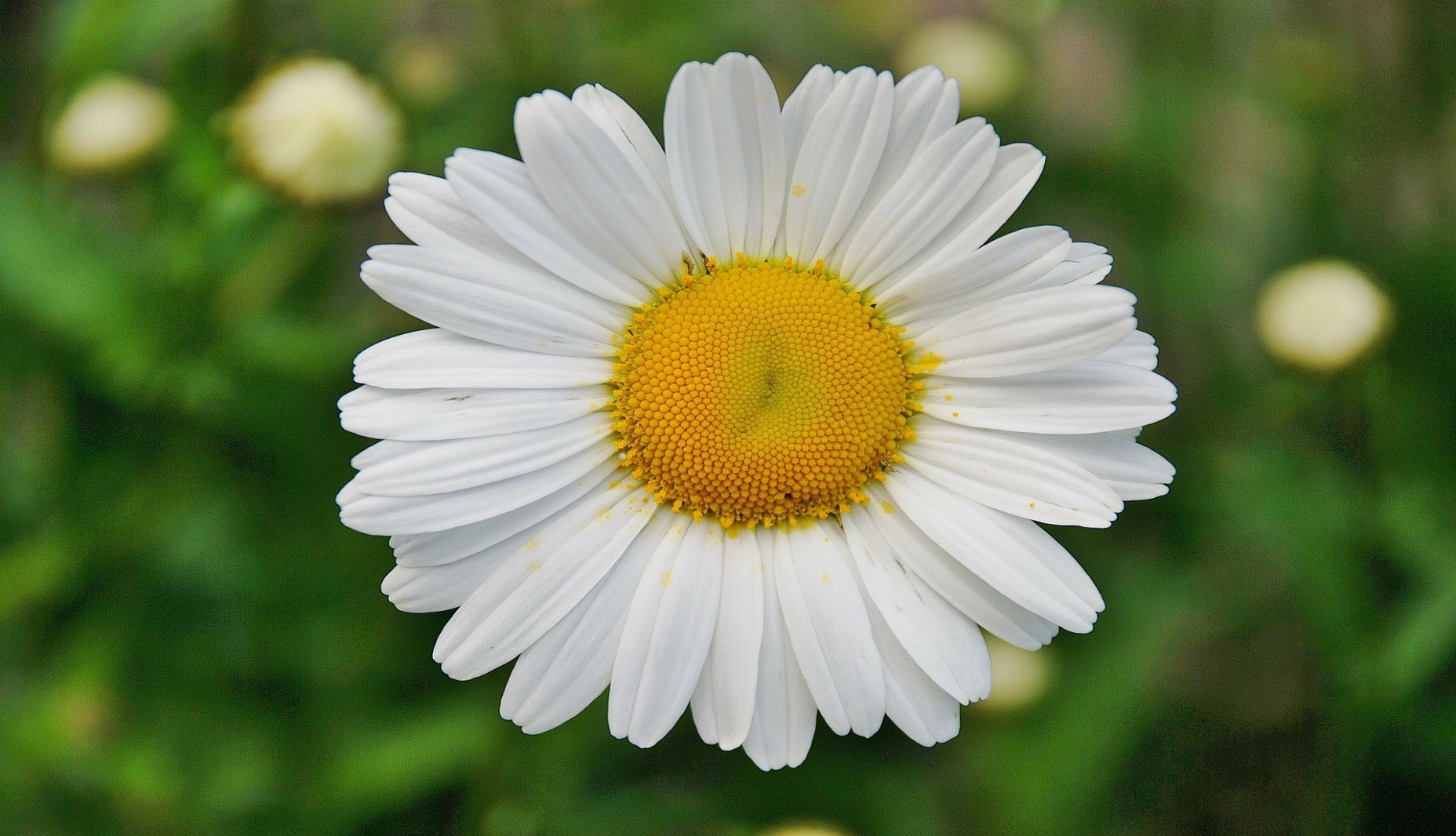 stokrotka
[Speaker Notes: stokrotka]
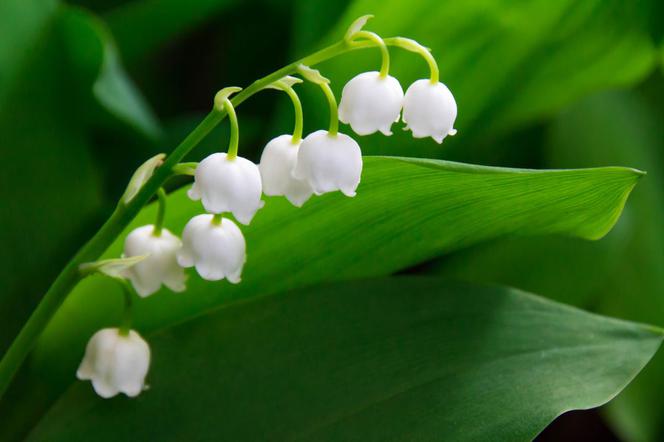 konwalia
[Speaker Notes: konwalia]
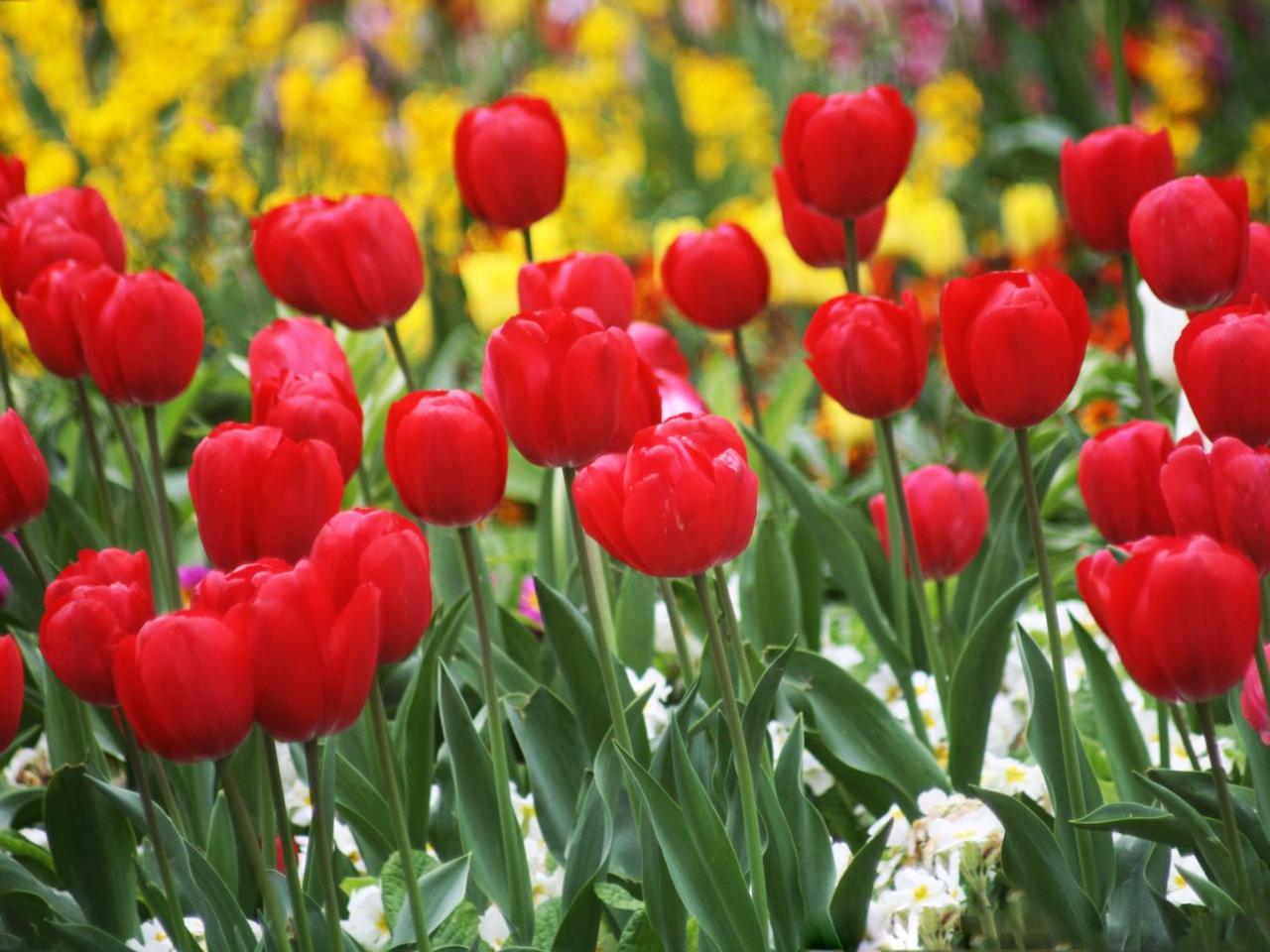 tulipan
[Speaker Notes: tulipan]
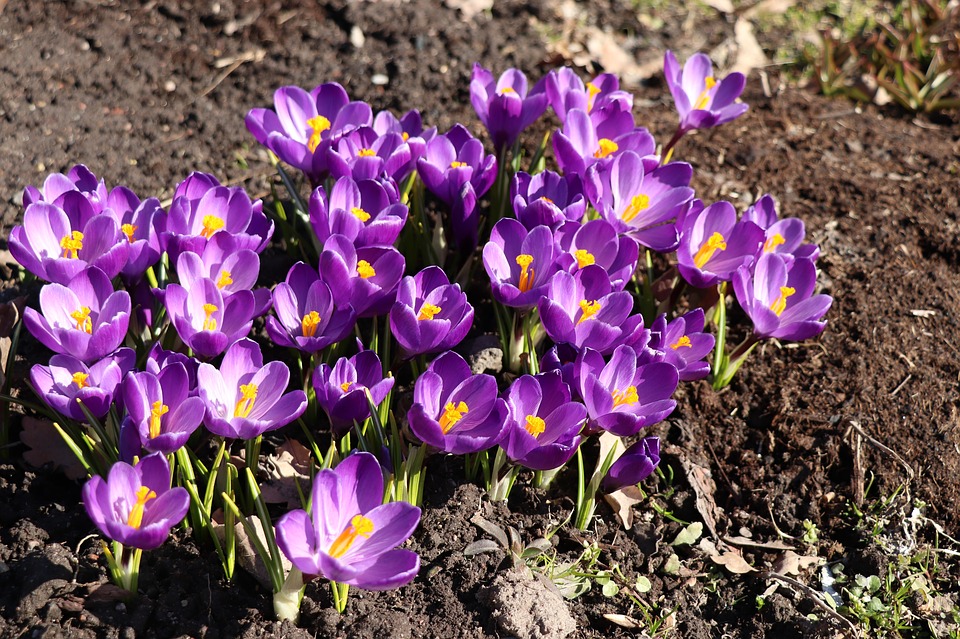 krokusy
[Speaker Notes: krokus]
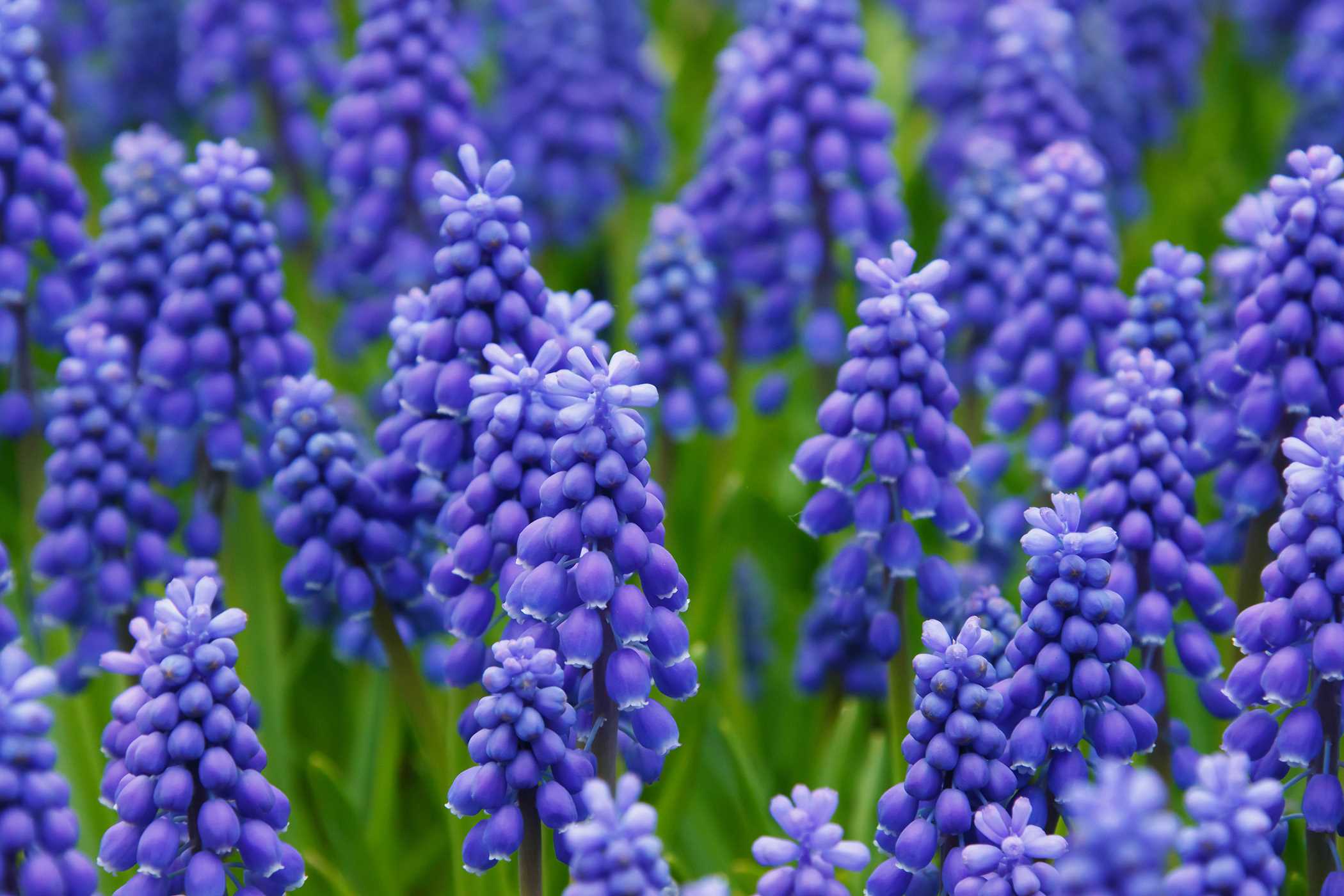 szafirek
[Speaker Notes: szafirek]
hiacyn
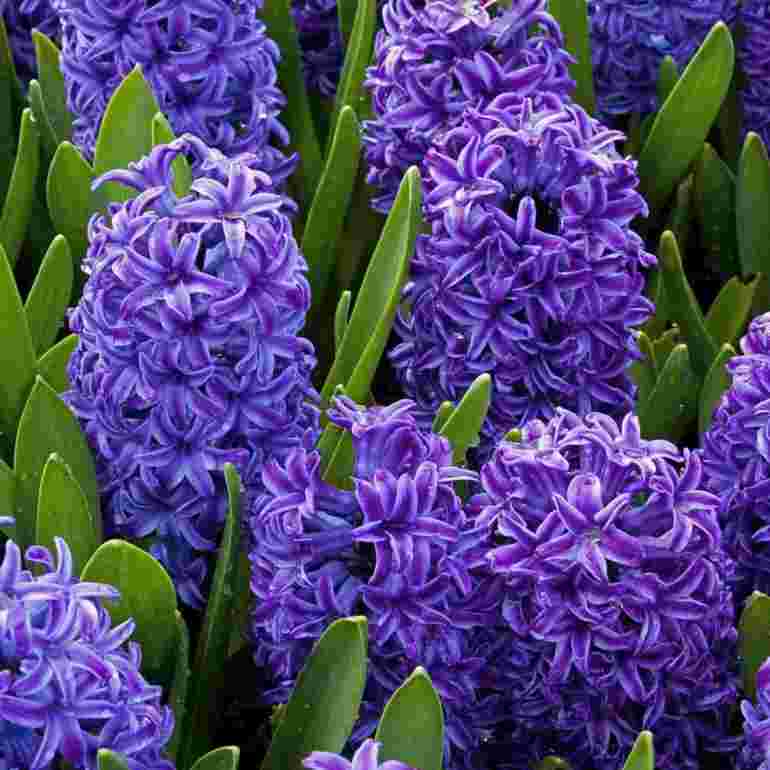 n
hiacynt
[Speaker Notes: hiacynt]
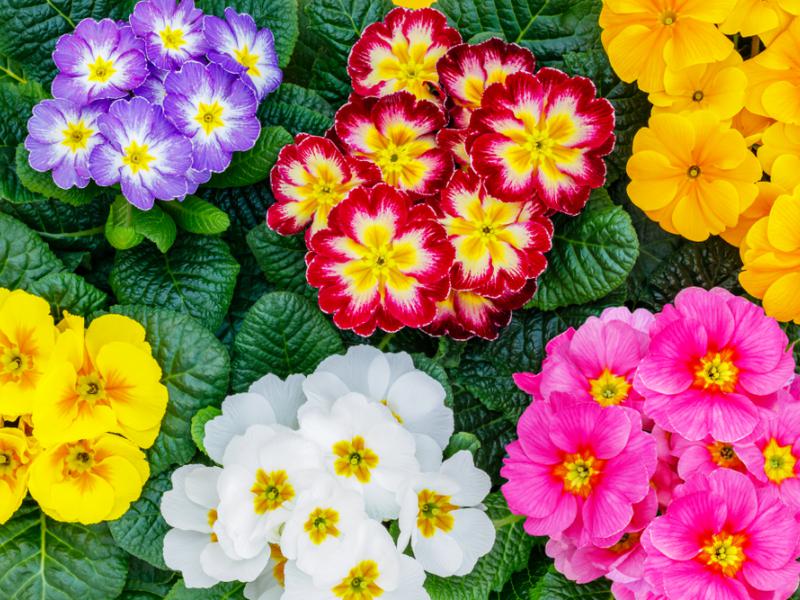 pierwiosnek
[Speaker Notes: pierwiosnek]